LIONS OF THE GREAT WAR						LESSONS 2&3: RESOURCE I
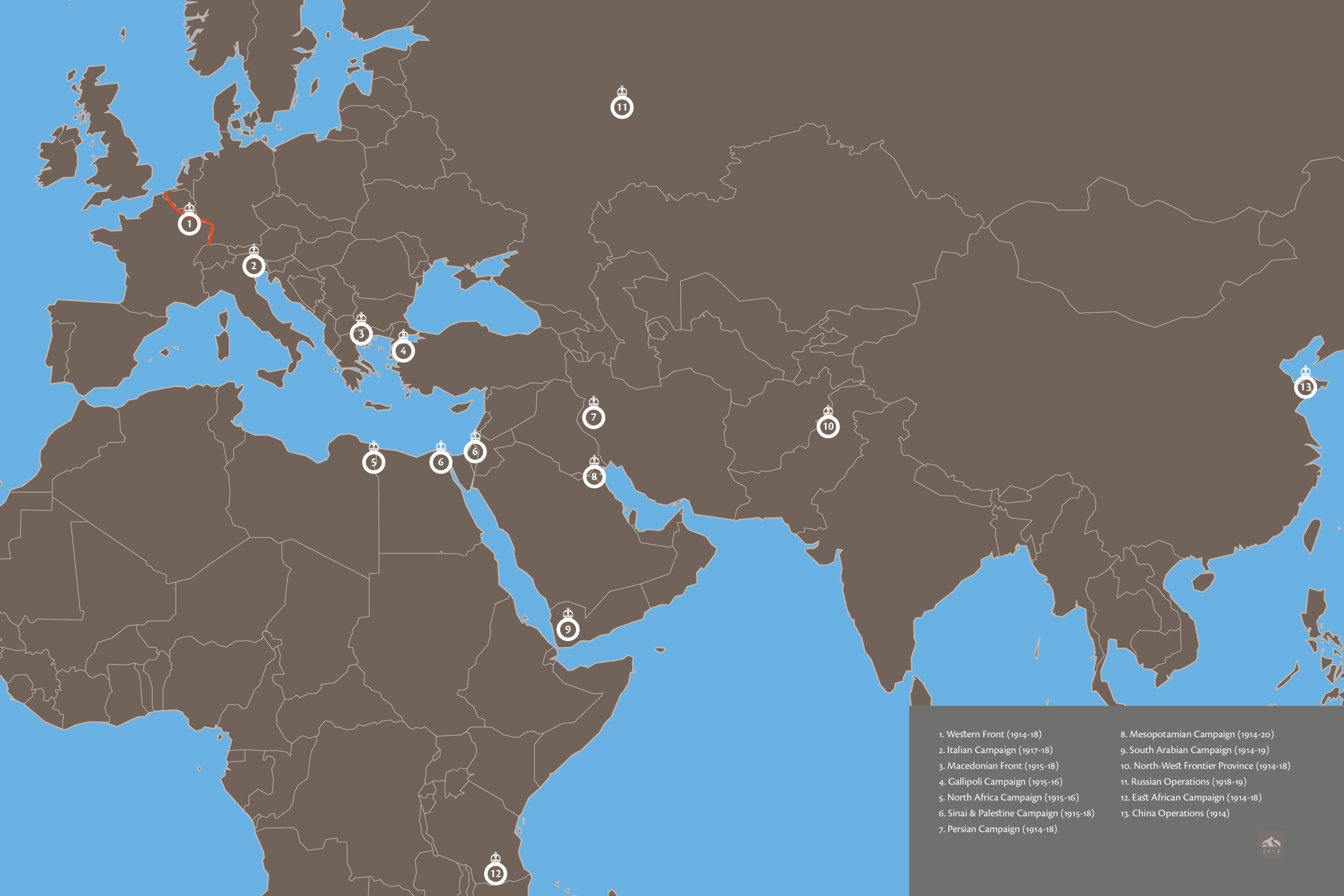 1
EMPIRE, FAITH & WAR: THE SIKHS AND WORLD WAR ONE ǀ www.empirefaithwar.com
A PROJECT BY THE UK PUNJAB HERITAGE ASSOCIATION ǀ www.ukpha.org
[Speaker Notes: Slide 1

The worldwide locations where Sikh (and other Indian) soldiers fought on behalf of the British Empire between 1914 and 1920. These locations represent the campaign theatres of the First World War.

Designed by Jugasingh.com/Grfik.com]
LIONS OF THE GREAT WAR						LESSONS 2&3: RESOURCE I
2
EMPIRE, FAITH & WAR: THE SIKHS AND WORLD WAR ONE ǀ www.empirefaithwar.com
A PROJECT BY THE UK PUNJAB HERITAGE ASSOCIATION ǀ www.ukpha.org
[Speaker Notes: Slide 2

A celebratory Japanese propaganda print of the role of Indian soldiers fighting in World War One captioned ‘The Brave Indian Troops Great Victory German Army Great Reverse at Rower’. 

Anne S.K. Brown Military Collection, Brown University Library]
LIONS OF THE GREAT WAR						LESSONS 2&3: RESOURCE I
3
EMPIRE, FAITH & WAR: THE SIKHS AND WORLD WAR ONE ǀ www.empirefaithwar.com
A PROJECT BY THE UK PUNJAB HERITAGE ASSOCIATION ǀ www.ukpha.org
[Speaker Notes: Slide 3

A French woman pins flowers onto the tunic of a soldier marching through Paris on Bastille Day, 14 July 1916. 

Toor Collection]
LIONS OF THE GREAT WAR						LESSONS 2&3: RESOURCE I
How did British propaganda want Sikh (and other Indian) soldiers to be seen?
Magnificent
Mysterious 
Cruel
Savage
Weak
Powerful
Equal to white Europeans
Handsome
Loyal
Bloodthirsty
Superior to white Europeans 
Disciplined
Frightening
Strong 
Fierce
Inferior to white Europeans 
Aggressive 
Brave 
Healthy
Barbaric
4
EMPIRE, FAITH & WAR: THE SIKHS AND WORLD WAR ONE ǀ www.empirefaithwar.com
A PROJECT BY THE UK PUNJAB HERITAGE ASSOCIATION ǀ www.ukpha.org
[Speaker Notes: Slide 4]
LIONS OF THE GREAT WAR						LESSONS 2&3: RESOURCE I
5
EMPIRE, FAITH & WAR: THE SIKHS AND WORLD WAR ONE ǀ www.empirefaithwar.com
A PROJECT BY THE UK PUNJAB HERITAGE ASSOCIATION ǀ www.ukpha.org
[Speaker Notes: Slide 5

A typical Sikh naik (corporal) of the 14th Ferozepore Sikhs, c. 1910.

Courtesy of the Council of the National Army Museum, London (acc. no. 1994-05-50-716)]
LIONS OF THE GREAT WAR						LESSONS 2&3: RESOURCE I
IMAGE CREDITS
Slide 1 The worldwide locations where Sikh (and other Indian) soldiers fought on behalf of the British Empire between 1914 and 1920. Designed by Jugasingh.com/Grfik.com.
Slide 2 A celebratory Japanese propaganda print of the role of Indian soldiers fighting in World War One. Anne S.K. Brown Military Collection, Brown University Library.
Slide 3 A French woman pins flowers onto the tunic of a soldier marching through Paris on Bastille Day, 14 July 1916. Toor Collection.
Slide 5 A typical Sikh naik (corporal) of the 14th Ferozepore Sikhs, c. 1910. Courtesy of the Council of the National Army Museum, London (acc. no. 1994-05-50-716).
6
EMPIRE, FAITH & WAR: THE SIKHS AND WORLD WAR ONE ǀ www.empirefaithwar.com
A PROJECT BY THE UK PUNJAB HERITAGE ASSOCIATION ǀ www.ukpha.org